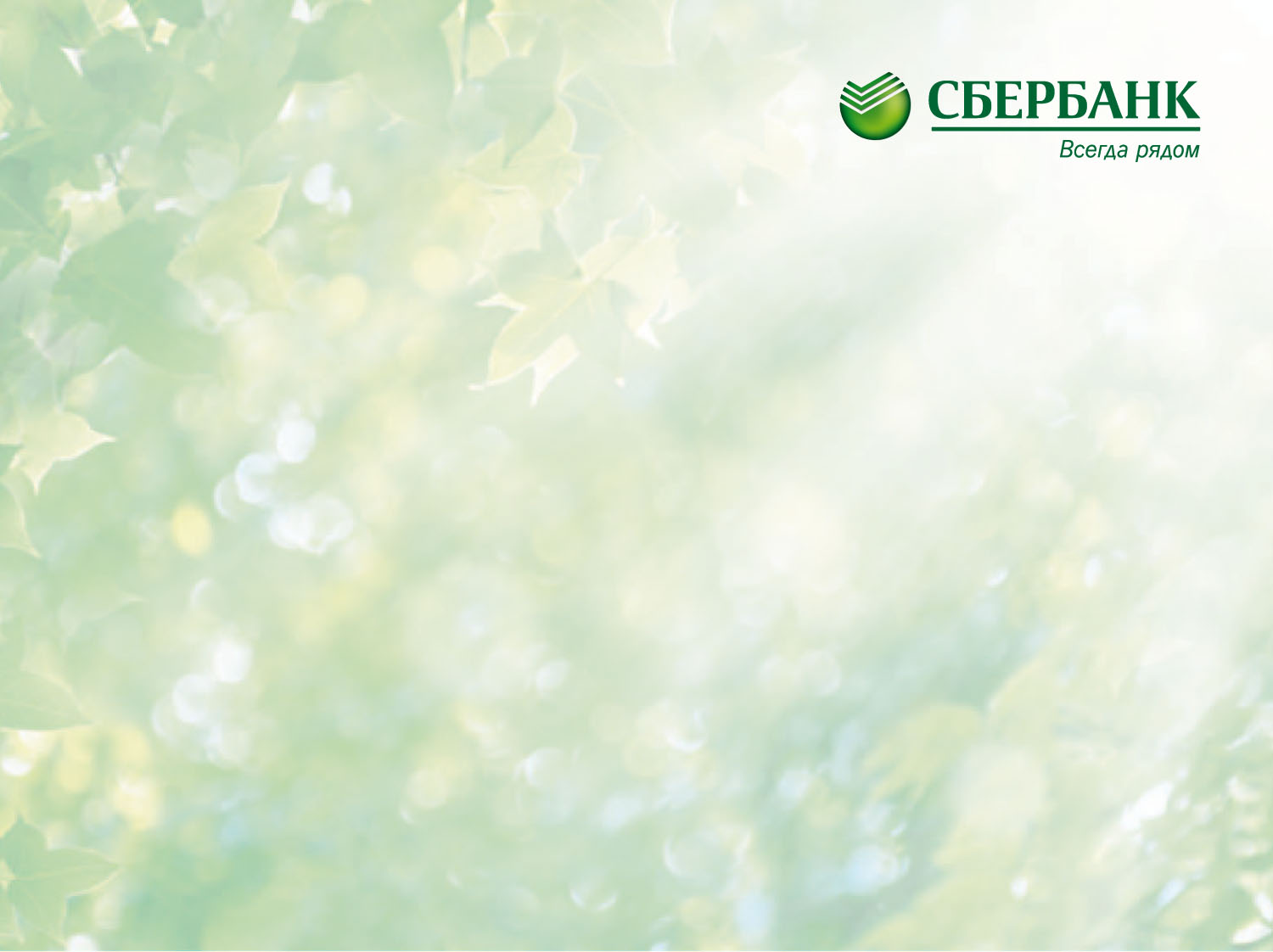 Банковское сопровождение контрактовОпыт ПАО Сбербанк
2018
Банковское сопровождение. Что это такое?
Федеральный закон № 44 статья 35. Банковское сопровождение.
Обеспечение банком на основании договора, заключенного с Заказчиком, Поставщиком, Соисполнителем и всеми привлекаемыми в ходе исполнения контракта, проведения мониторинга расчетов, осуществляемых в рамках исполнения контракта, на счете, открытом в уполномоченном Банке, и доведение результатов мониторинга до сведения Заказчика, а также оказание банком иных услуг.

Расширенное банковское сопровождение строительных проектов – контроль Банком целевого расходования денежных средств при реализации инвестиционного проекта на основе мониторинга расчетов между участниками реализации проекта, и акцепт платежей по результатам инжинирингового и финансово-экономического анализа их целевого назначения.

Банковское сопровождение обеспечивается системой отдельных (обособленных) банковских счетов (ОБС)

Отдельный (обособленный) банковский счет  (ОБС) – расчетный счет, открываемый в уполномоченном Банке в целях учета затрат на реализацию сопровождаемого инвестиционного проекта.
Виды банковского сопровождения 
(согласно Постановлению Правительства РФ от 20.09.2014 № 963 «Об осуществлении банковского сопровождения контрактов»)
Простое Банковское сопровождение

проведение мониторинга расчетов по ОБС участников реализации инвестиционного проекта;
доведение результатов мониторинга до сведения заказчика;
предоставление выписок о движении денежных средств по отдельным (обособленным) счетам Поставщика, Соисполнителей.
Расширенное  банковское сопровождение

Банк может исполнять дополнительные функции при расширенном Банковском сопровождении, в том числе:
инжиниринговый и финансово-экономический анализ документации на основании которой планируется осуществить платеж;
Контроль и акцепт платежей Банком по результатам проверки целевого назначения платежа;
документальный контроль хода реализации проекта (исполнения контракта);
организация проведения Строительного контроля;
организация проведения Технологического и ценового аудита (ТЦА);
проведение Анализа возможности привлечения частных инвестиций;
подготовка отчетов о результатах банковского сопровождения.
Преимущества банковского сопровождения
обеспечивает информационную прозрачность при реализации инвестиционных проектов

обособление инвестиционного потока от смешивания с оборотными средствами

предупреждает проблемы, связанные с использованием денежных средств не по целевому назначению

возможность приостановления платежей по ОБС в случае выявления злоупотреблений при реализации инвестиционного проекта

повышает эффективность управления
Ценность для Заказчика
Возможность применения банковского сопровождения
Области применения
Инструмент, позволяющий сократить затраты на получение и обслуживание банковской гарантии, в соответствии с постановлением Правительства РФ № 199
Сопровождение частных инвестиций как дополнительный инструмент контроля расходования денежных средств Инвестора
Сопровождение государственных контрактов в соответствии с постановлением Правительства РФ
№ 963
Макет схемы взаимодействия участников реализации инвестиционного проекта
Оптимальное количество контролируемых уровней кооперации – без ограничений (но не менее 4-х)
1-й уровень
Генеральный подрядчик
2-й уровень
Подрядчик
Подрядчик
Поставщик
3-й уровень
Субподрядчик
Субподрядчик
Субподрядчик
Поставщик
n-й уровень
Субподрядчик
Субподрядчик
Субподрядчик
Отдельные (обособленные) банковские счета открытые в Банке
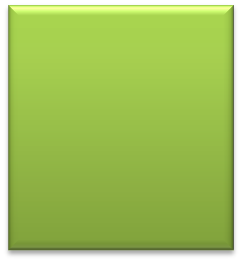 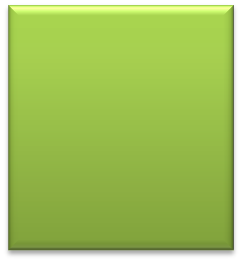 ОТЧЕТЫ 
(еженедельные, ежемесячные, ежеквартальные,
по запросам заказчика)
Условия 
об  открытии отдельного  (обособленного) банковского счета
Схема договорных отношений участников реализации инвестиционного проекта
Государственный заказчик
Договор на банковское сопровождение
Уполномоченный банк
Договор  
 на выполнение подрядных работ
Финансовый мониторинг
Строительный мониторинг
Генеральный подрядчик
Условия 
об открытии обособленного банковского счета
Договор субподряда
Договоры отдельного (обособленного) банковского счета
Субподрядчики (I и II уровней)
Договор поставки
Поставщики 
(по решению заказчика)
Договор оказания услуг
Прочие исполнители 
(по решению Заказчика)
Порядок взаимодействия
Участники 
проекта:
документы направлены в Банк
Участники реализации проекта:
обращение 
в Банк
Банк:
проверка документов
Банк:
подготовка отчета
Банк:
проект договора
Отчеты: Заказчик (Поставщик)
Договор Банковского сопровождения
Договоры отдельного (обособленного) счета
Обосновы-вающие и расчетные документы
Анализ и
Акцепт/Отказ
Заказчик:
договор 
заключен
Банк:
заключенный договор ОБС
Банк:
документы получены
Банк:
акцепт платежей
Заказчик:
отчет принят
Состав контрольных функций Банка при  расширенном банковском сопровождении
Инжиниринговый анализ
Контроль соответствия договоров документации по проекту  (соответствие спецификации ТМЦ и оборудования, объемов работ и материалов)
Финансово-экономический анализ
Контроль соответствия данных платежных документов договорам (порядок и условия расчетов, сроки исполнения договоров) и первичным документам (счетам, актам и т.д.)
Проектно-сметная документация
Договоры
и первичная документа-ция (счета, акты, товарные накладные и т.д.)
Расчетные (платежные) документы (платежные поручения)
Принятие решения Банком о соответствии платежа целям реализации проекта
Отказ
Акцепт
Функции ОАО «Сбербанк России»
Финансово-экономический анализ
Инжиниринговый анализ
Ведение системы обособленных банковских счетов (ОБС)
Анализ наличия и достаточности основной исходно-разрешительной документации по проекту
Формирование и ведение базы данных согласованной оплаты и обосновывающих документов, представляемых клиентом
Анализ стоимости строительства по отношению к среднерыночным значениям
Анализ схемы взаимодействия организаций-участников реализации инвестиционного проекта (генеральный подрядчик-подрядчик-субподрядчик)
Анализ соблюдения сроков строительства
Анализ соответствия основных объемов работ, указанных в документах на оплату, фактически выполненным объемам работ на объекте на основании фотоотчетов
Мониторинг и контроль расходования утвержденной сметы строительства в целом
Контроль целевого расходования денежных средств с ОБС (в части соответствия суммы и назначения платежа  договорной документации)
Анализ соответствия выполняемых работ согласованной проектной документации
Анализ соответствия стоимости выполняемых работ согласованной государственной экспертизой стоимости строительства
Проверка выполнения условий договоров, представленных в обоснование проведения платежа (авансирование, страхование, банковские гарантии и т.п.)
Формирование заключения по итогам инжинирингового анализа
Анализ обоснованности оплаты затрат не строительного характера (налоги, страхование, заработная плата, аренда  и т.п.)
Согласование оплаты по представленным обосновывающим документам
Составление отчетов: 
ежеквартальных и по запросам заказчика
Формирование заключения для государственного заказчика в случае несоответствия параметров платежа соответствующим документам по проекту